des nouvelles de mon chat
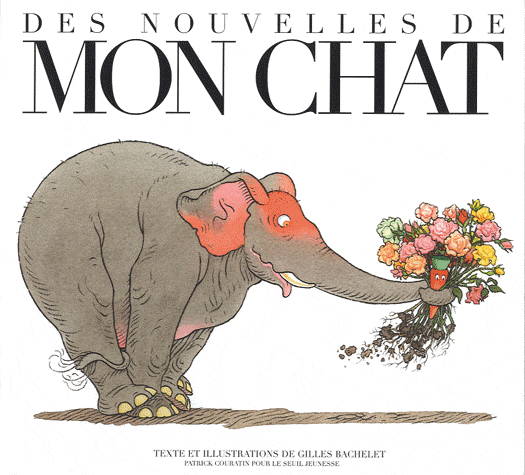 Fiche ARTS
1
Retrouve le titre de chaque œuvre et numérote-les.
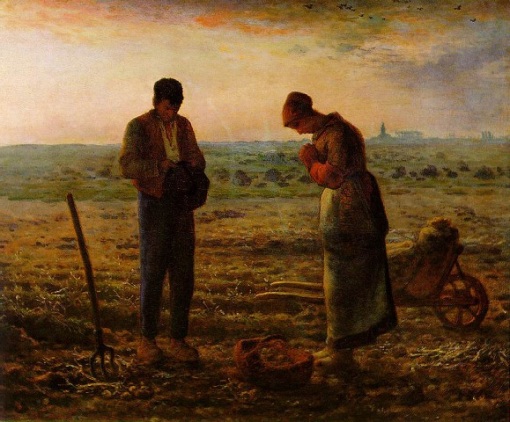 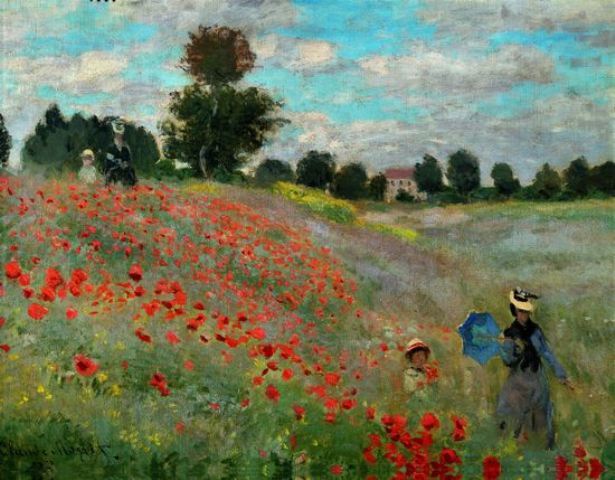 http://caracol.eklablog.com/
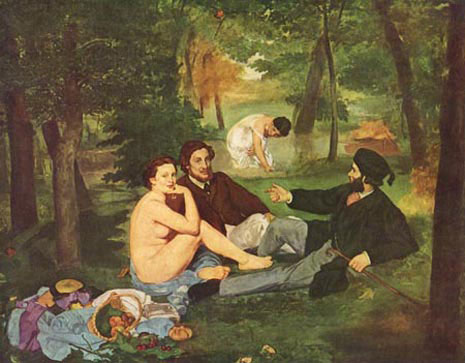 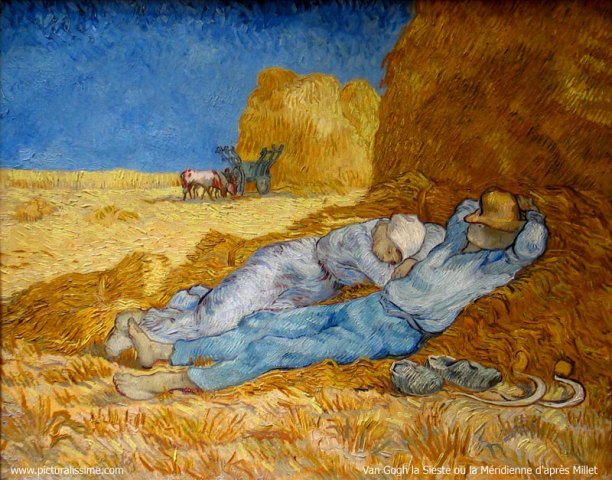 Les coquelicots de Claude MONET
Le déjeuner sur l’herbe d’Edouard MANET
La sieste de Vincent VAN GOGH.
L’Angélus de Jean-François MILLET
1
2
3
4
2
Numérote chaque illustration comme l’œuvre qui l’a inspirée.
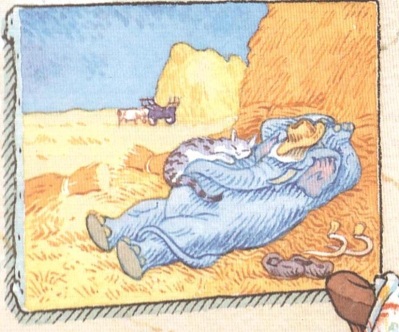 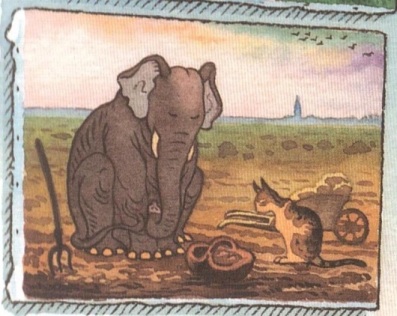 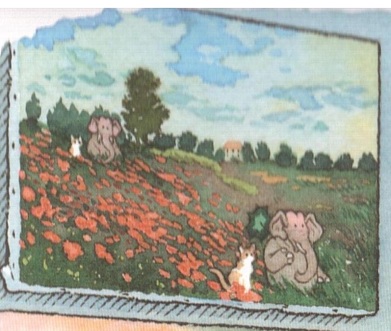 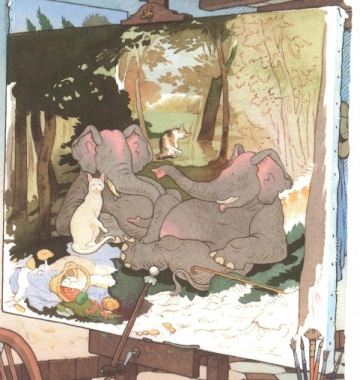 des nouvelles de mon chat
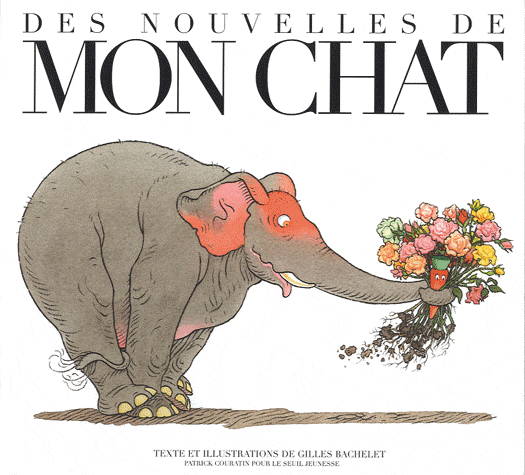 Fiche ARTS
1
Relie le tableau de Gilles Bachelet à l’œuvre qui lui correspond.
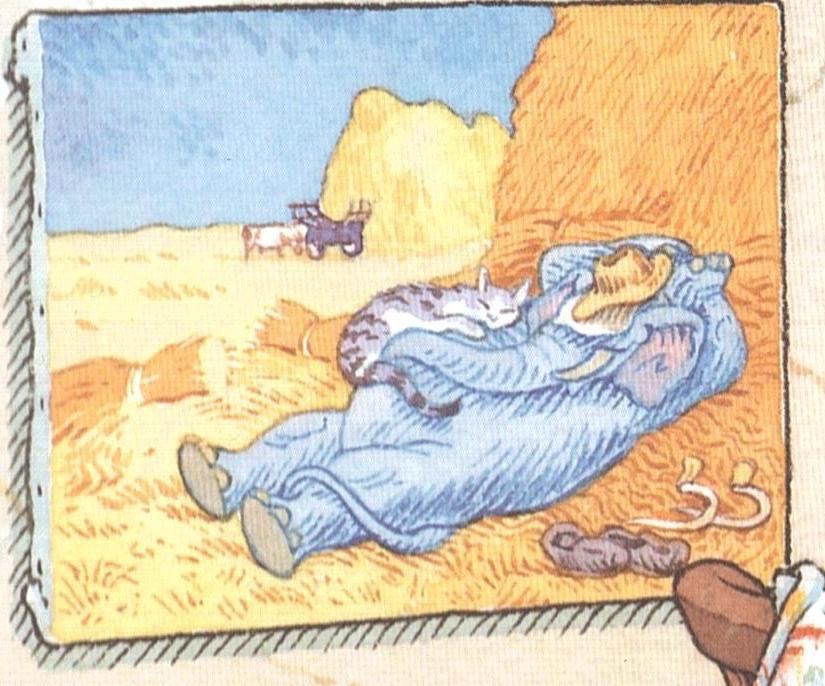 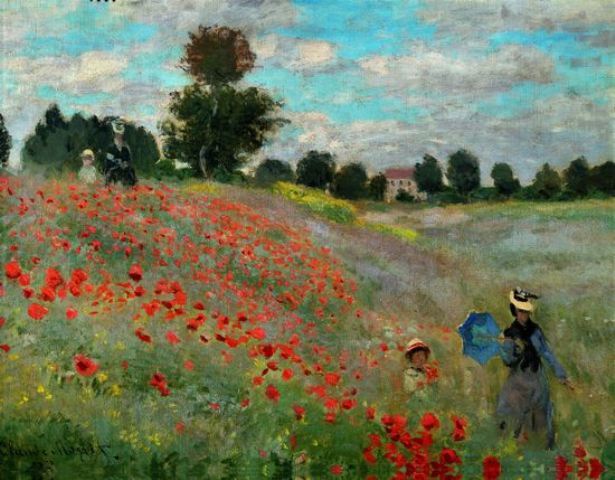 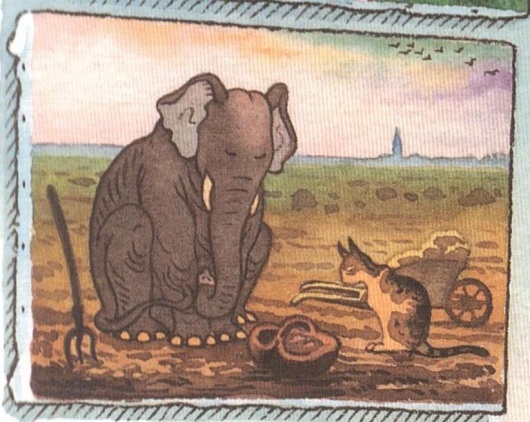 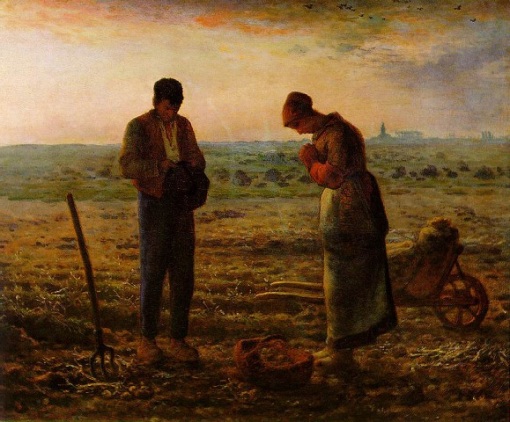 http://caracol.eklablog.com/
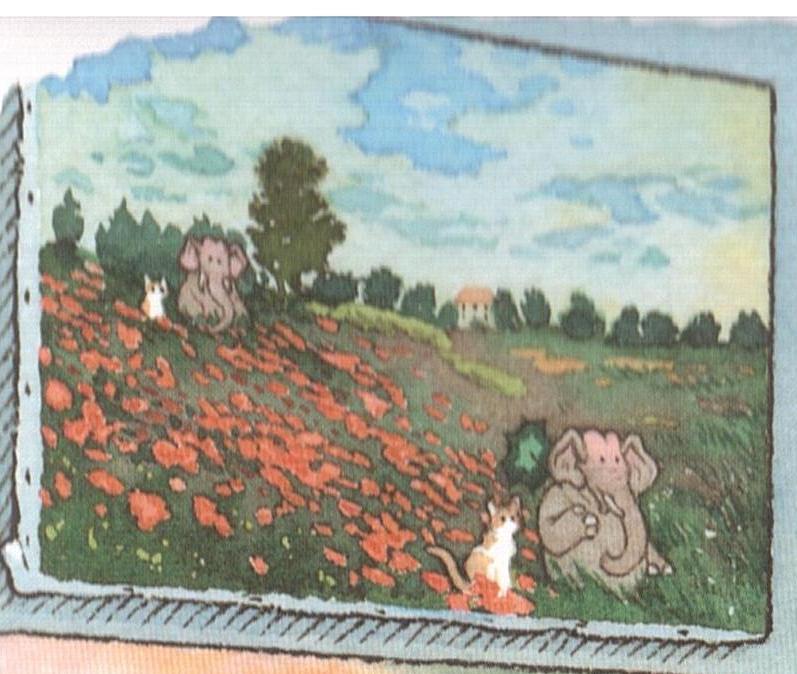 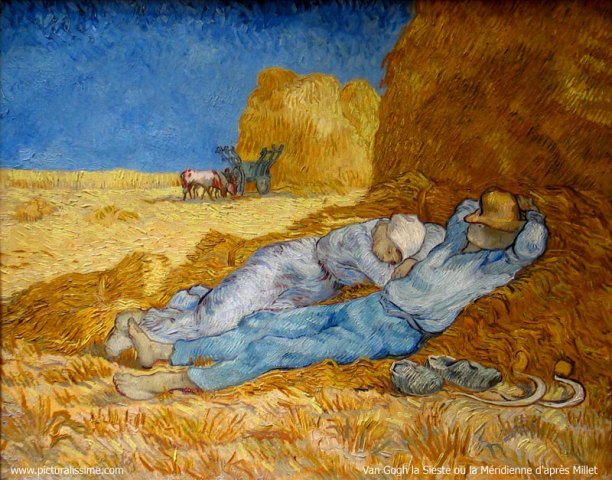 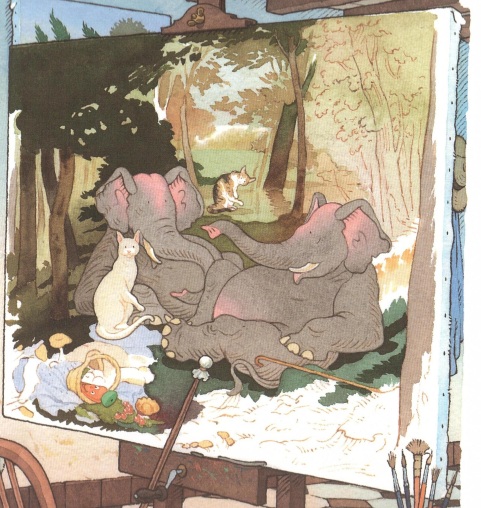 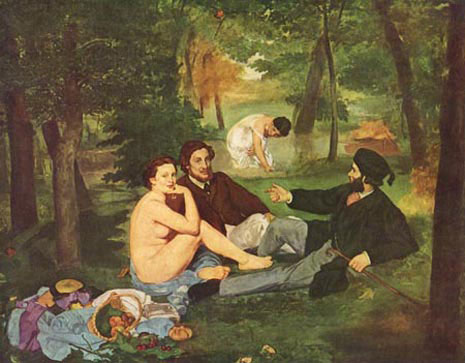 des nouvelles de mon chat
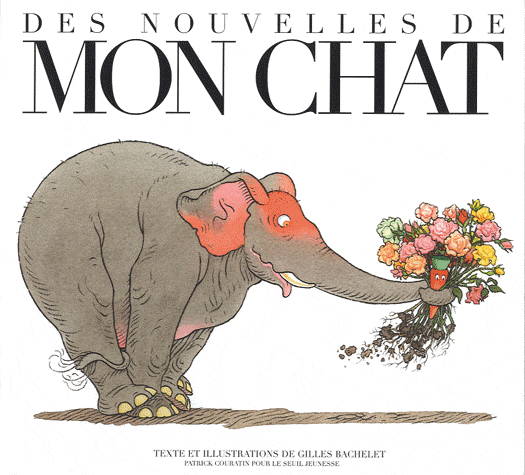 Fiche ARTS
1
Colle chaque tableau de Gilles Bachelet à côté de l’œuvre qui l’a inspiré.
L’Angélus de Jean-François MILLET
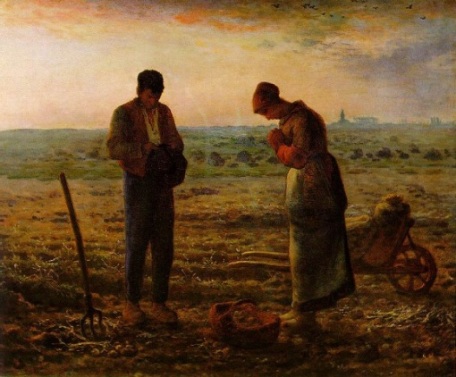 http://caracol.eklablog.com/
Les coquelicots de Claude MONET
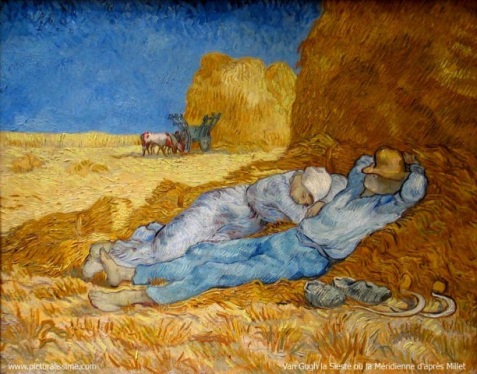 Le déjeuner sur l’herbe d’Edouard MANET
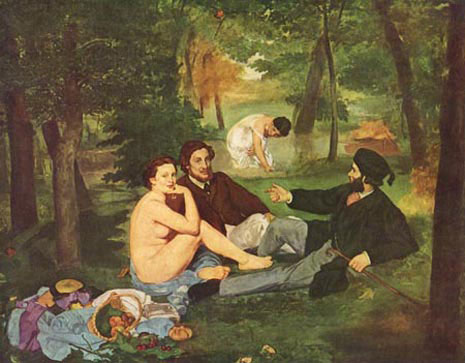 La sieste de Vincent VAN GOGH
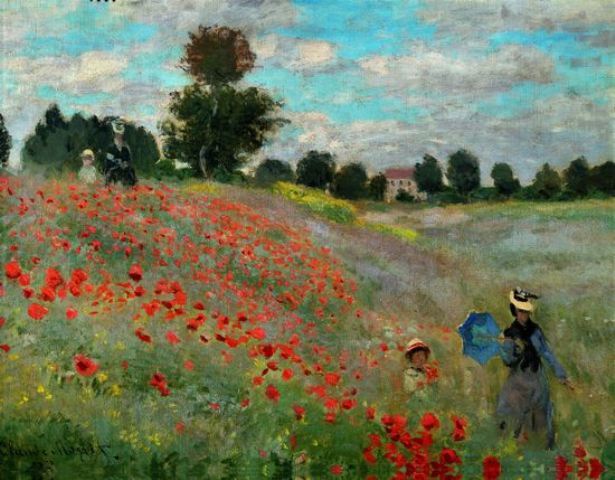 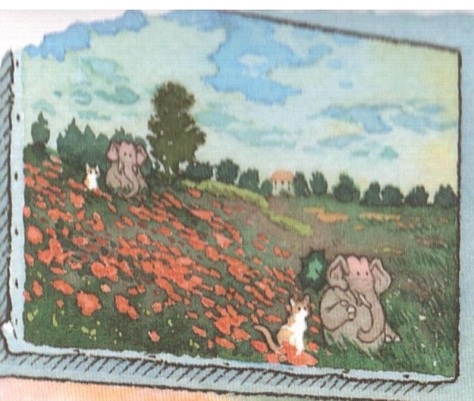 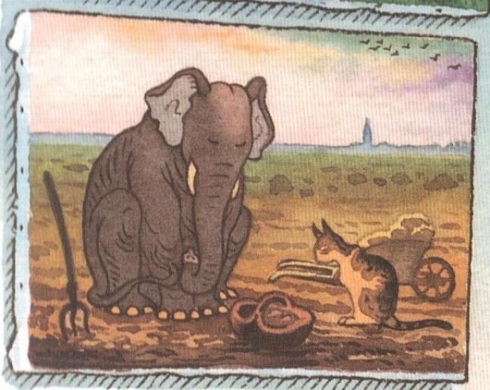 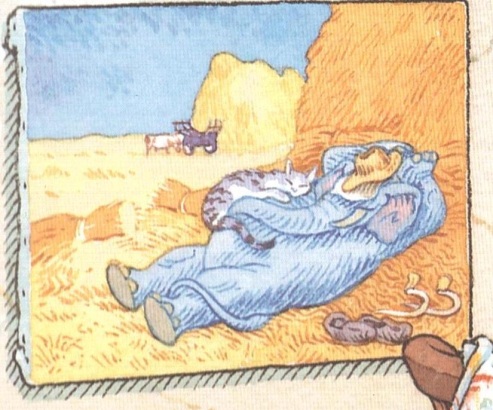 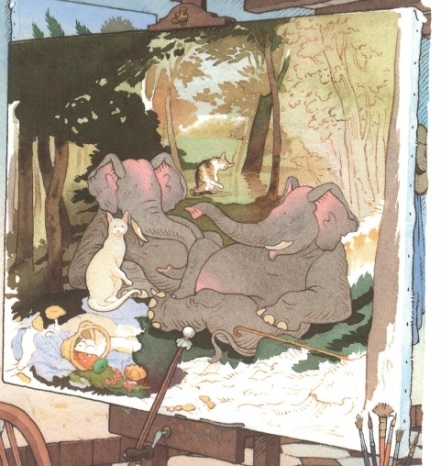 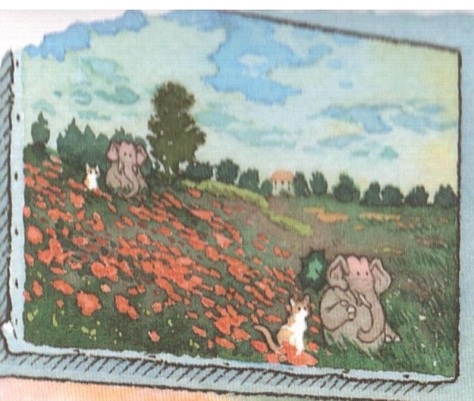 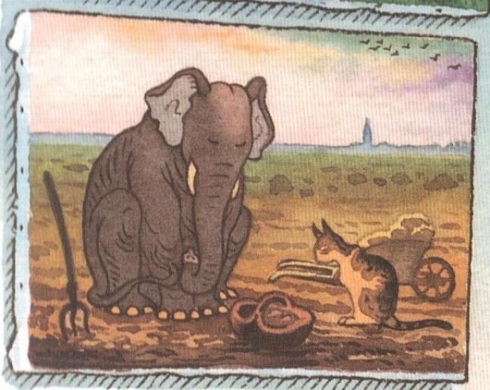 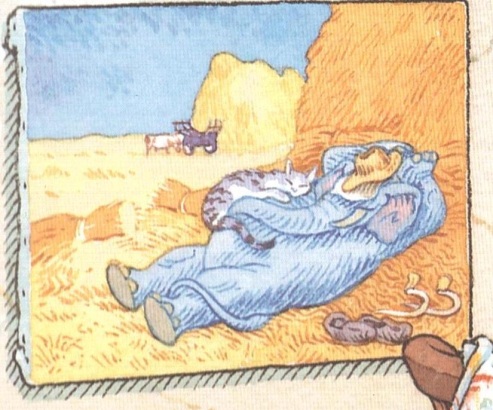 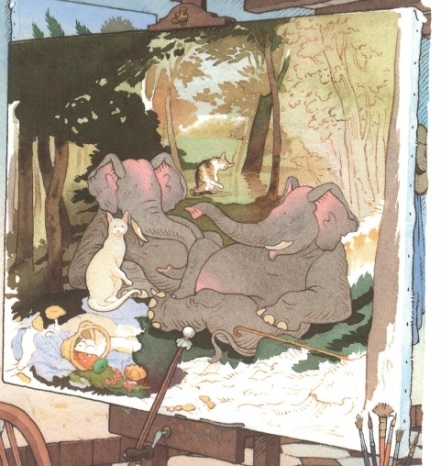